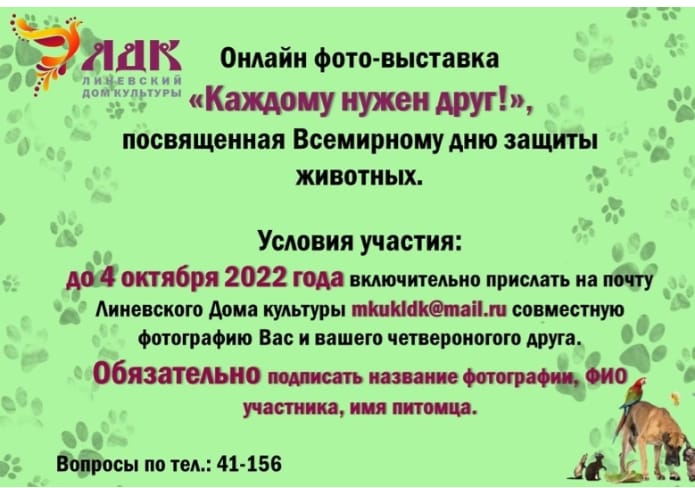 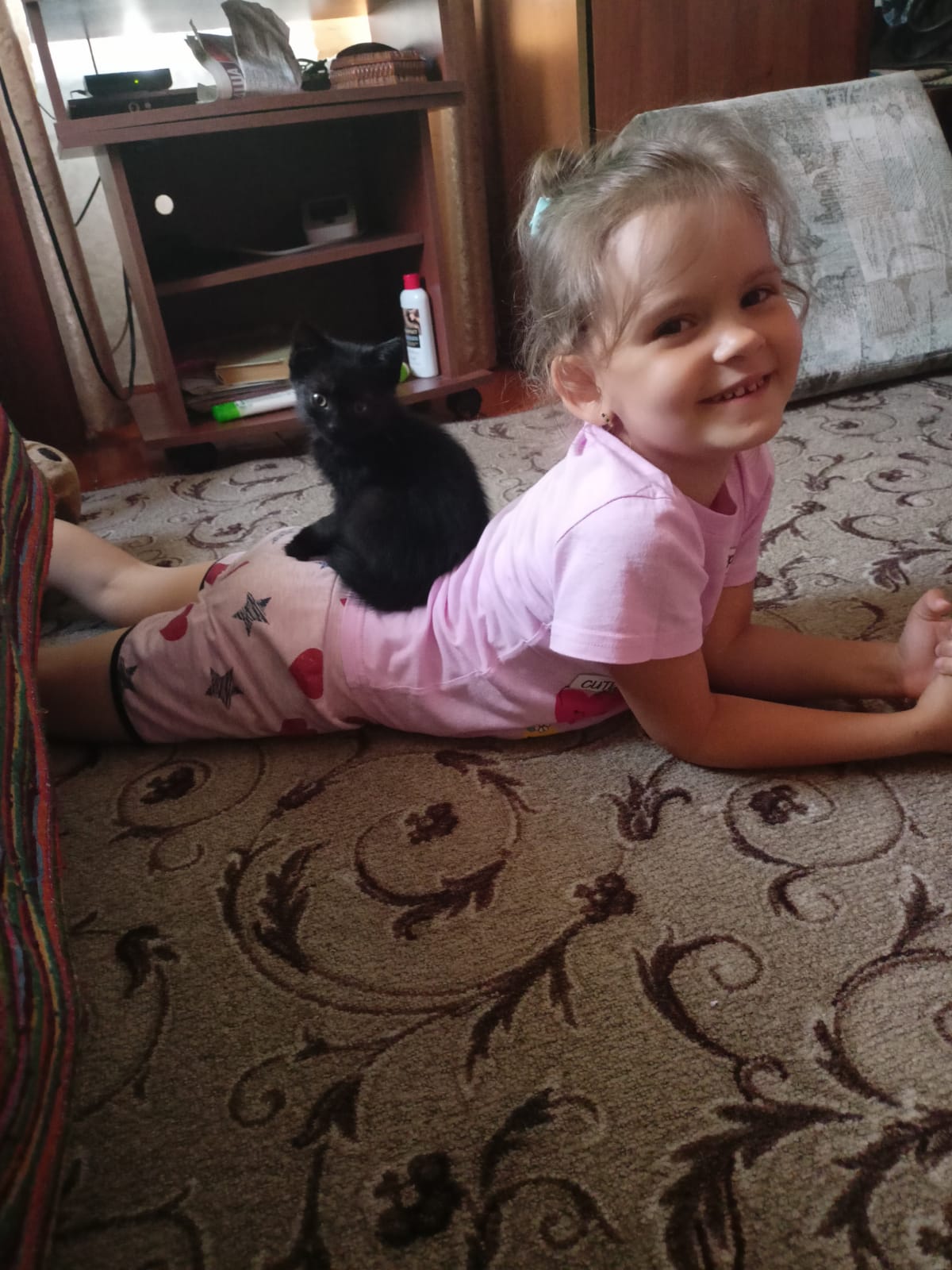 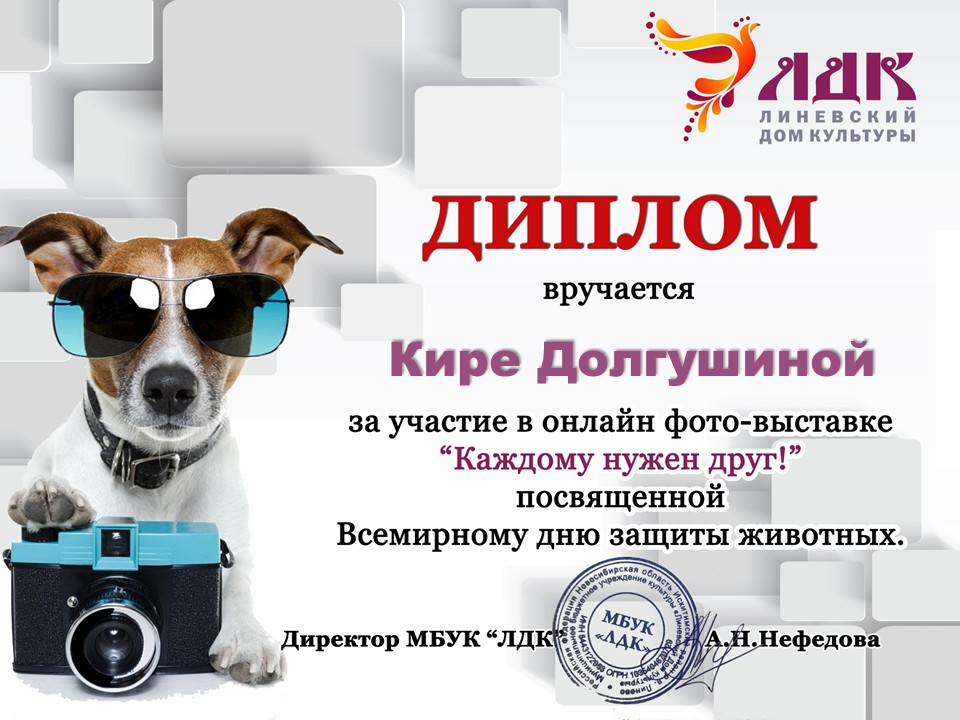 Массаж от Томаса.
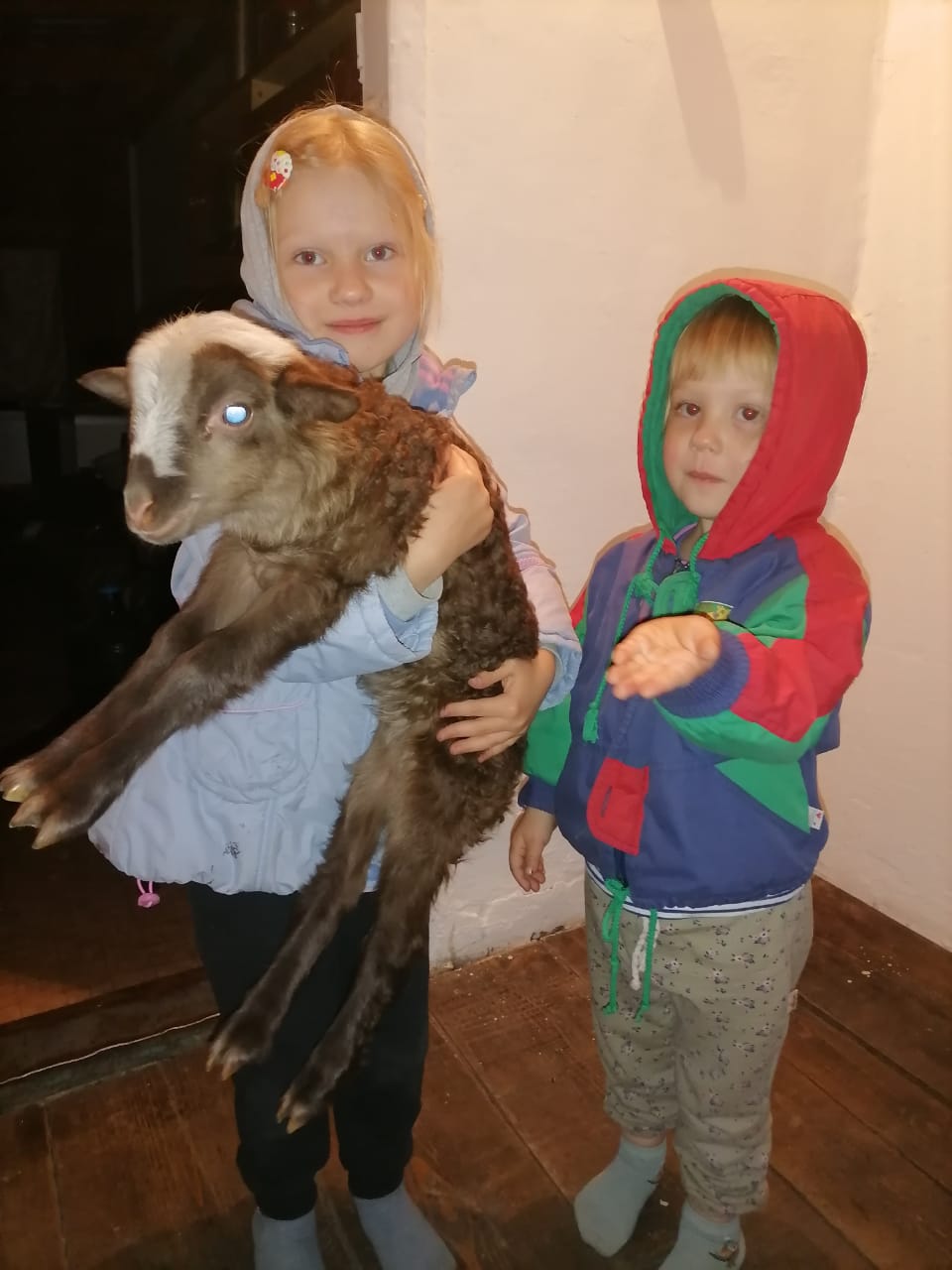 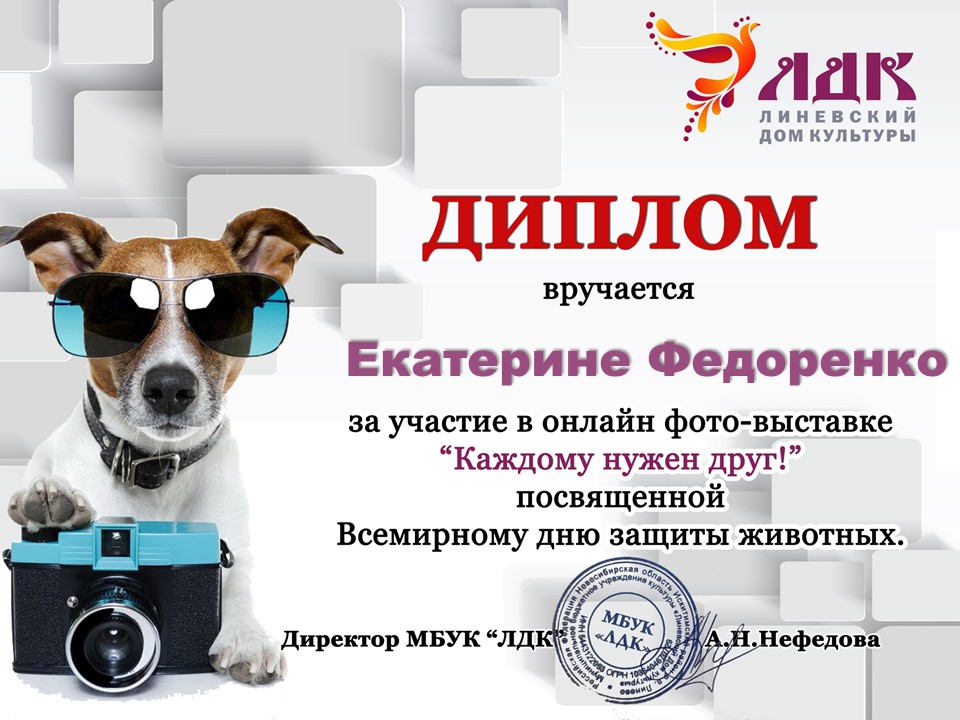 Сейчас мы тебя покормим.
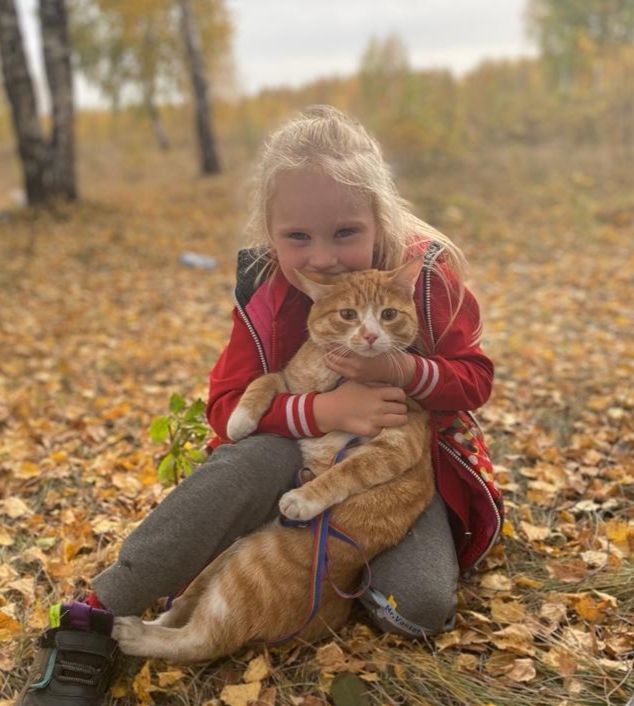 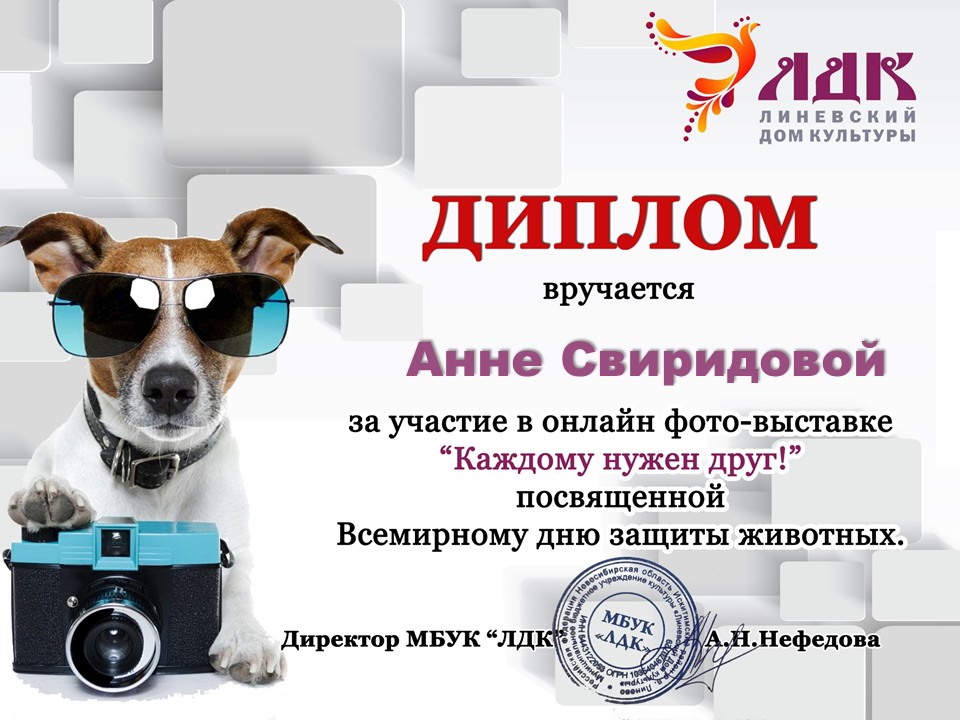 На прогулке с Жориком.
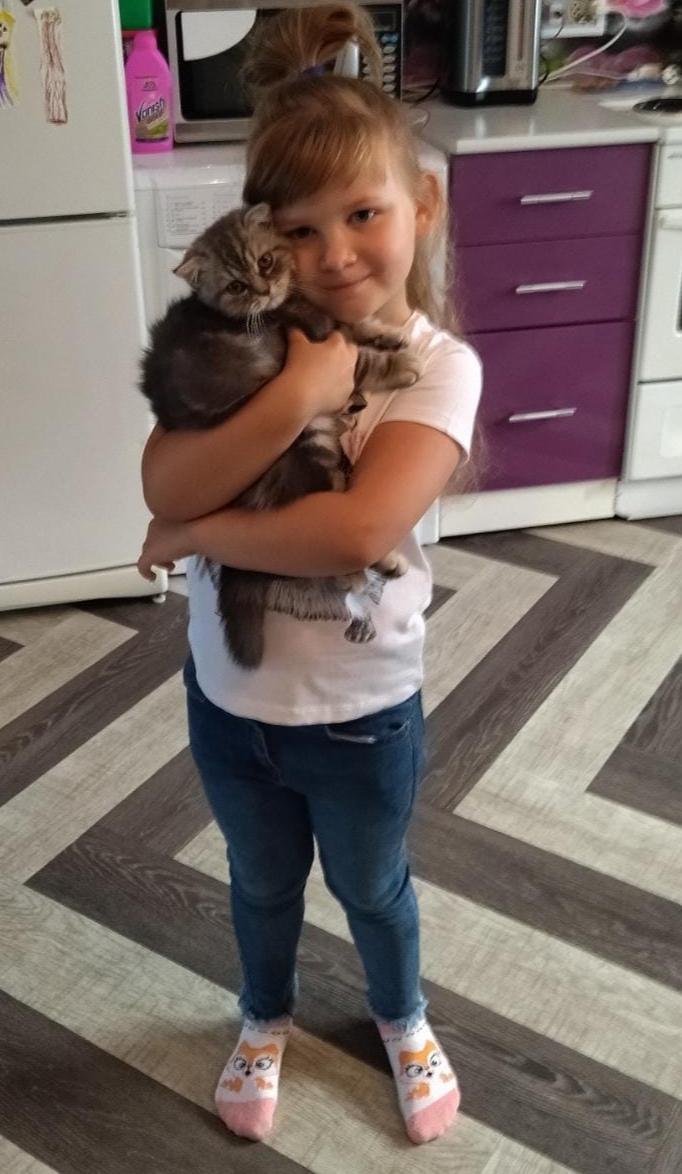 Любимый кот. Питомец-Басик.
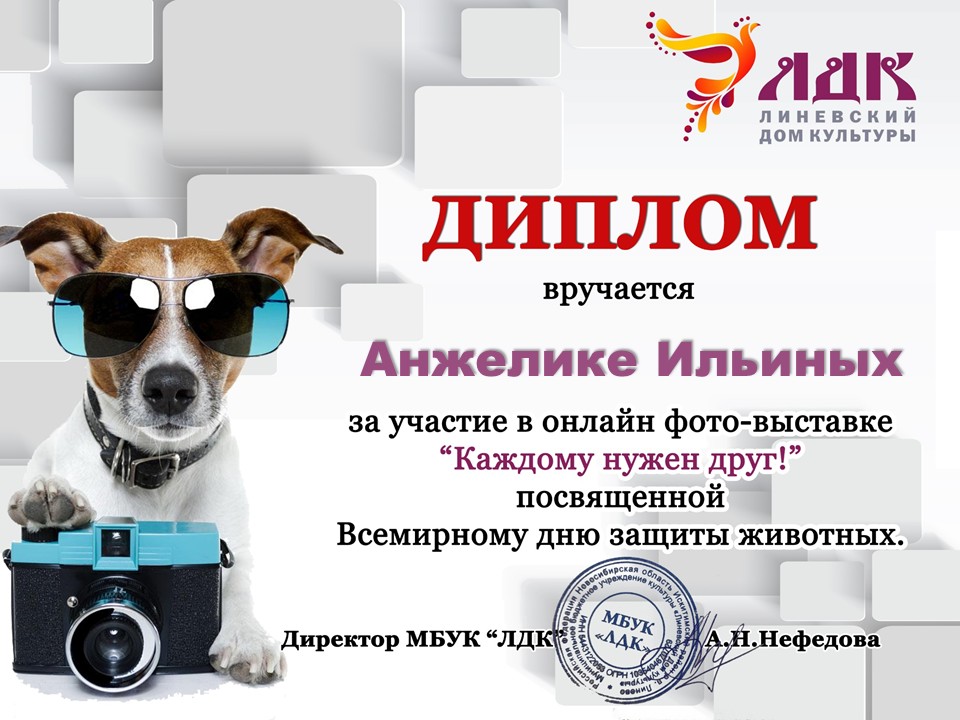 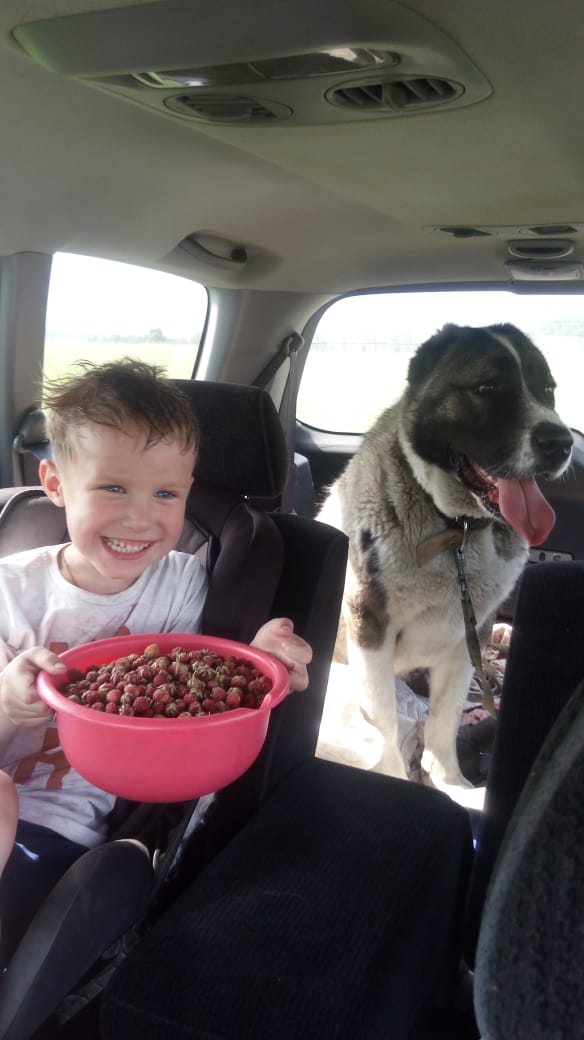 Мой любимый питомец Боня.
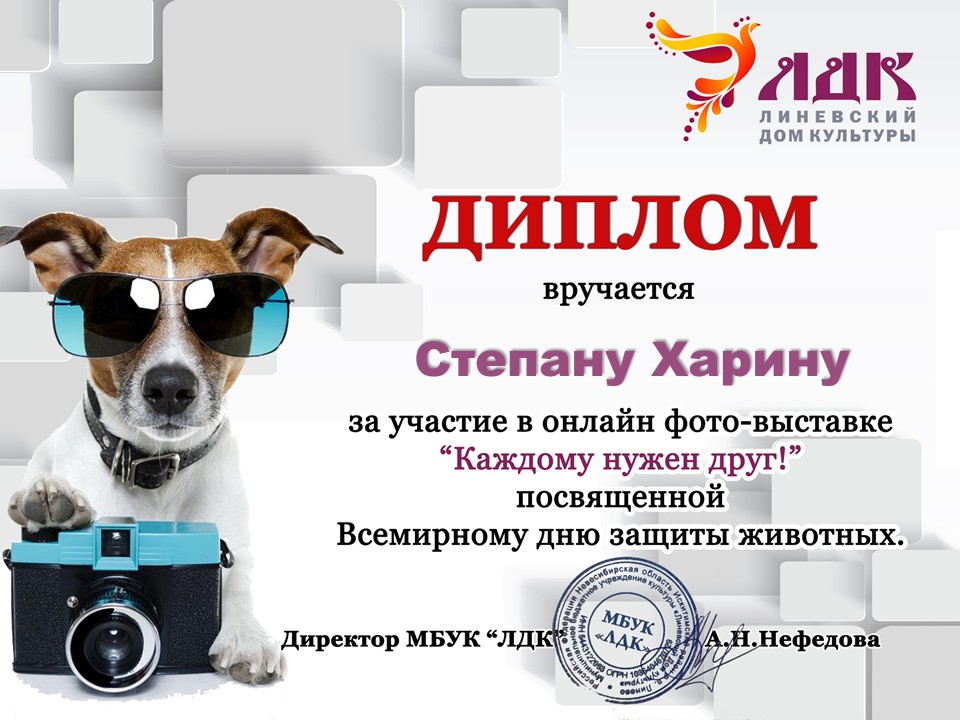